III 
THE DATA OF MACROECONOMICS
5
Measuring a Nation’s Income
Microeconomics and Macroeconomics
Microeconomics is the study of how individual households and firms make decisions and how they interact with one another in markets
Macroeconomics is the study of the economy as a whole
Its goal is to explain the economic changes that affect many households, firms, and markets at once
CHAPTER 5 MEASURING A NATION’S INCOME
Macroeconomics
Macroeconomics deals with questions like these:
Why is average income high in some countries and low in others? 
Why do prices rise rapidly in some time periods while they are more stable in others? 
Why do production and employment expand in some years and contract in others? 

But before any analysis can begin, it makes sense to spend time with data
CHAPTER 5 MEASURING A NATION’S INCOME
The Role of Data
To see whether there’s a problem, you need data
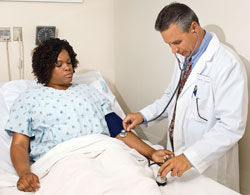 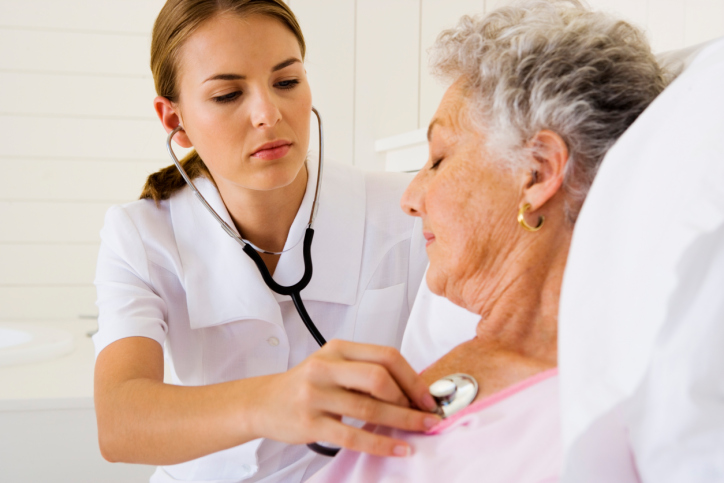 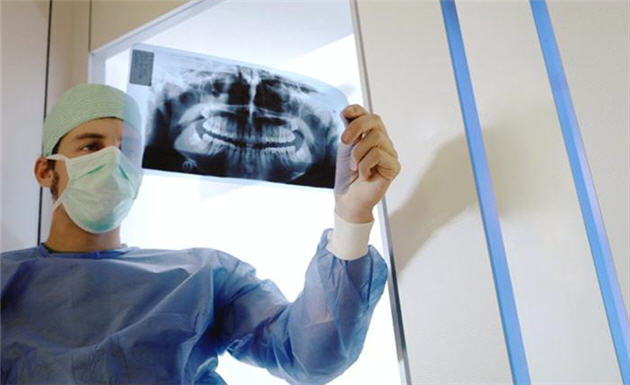 The Role of Data
In macroeconomics, data are crucial
Data help policy makers see what problems, if any, need to be addressed
Data help macroeconomists identify the theories that make correct predictions and the theories that make incorrect predictions
Data often reveal interesting puzzles that macroeconomic theories need to solve
CHAPTER 5 MEASURING A NATION’S INCOME
Total Income
To detect a country’s macroeconomic problems, we need to measure its macroeconomic health
When judging whether an economy is doing well or poorly, it is natural to look at the total income that people are earning
CHAPTER 5 MEASURING A NATION’S INCOME
Total Income
We can temporarily enjoy a high standard of living even if total income is low
How? By borrowing from others. 
But we can’t keep borrowing forever
At some point we’ll have to repay—with interest—what we’d borrowed
At that point, we will have to repay out of our income
This is why a nation’s standard of living depends heavily on its total income
CHAPTER 5 MEASURING A NATION’S INCOME
Gross Domestic Product
Gross Domestic Product (GDP) is one measure of a country’s total income
There are other measures of total income, but GDP is the most popular measure
CHAPTER 5 MEASURING A NATION’S INCOME
Gross Domestic Product
CHAPTER 5 MEASURING A NATION’S INCOME
Gross Domestic Product
GDP is the total market value of all final goods and services produced within a country in a given period of time.
GDP is also the total expenditure on all final goods and services produced within a country in a given period of time.
GDP is also the total income earned from all productive activity in the domestic economy

I will focus on the first of these definitions
Why “final goods and services”?
[Speaker Notes: There are other measures]
“Final” Goods and Services
Final goods are those goods sold to their final users
Final goods are those goods that do not disappear in the process of the production of some other for-sale good
Goods that disappear in the process of the production of some other for-sale good are called intermediate goods
“Final” Goods and Services
A pencil is a final good because, once produced, it is ready for use by its final users
The wood, the graphite, and the other materials that disappeared in the pencil are not final goods
Their market value is counted when the market value of the pencil is counted
So, counting them separately in GDP would be counting them twice
What is Gross Domestic Product (GDP)?
Video: https://youtu.be/mjJmo5mN5yA
CHAPTER 5 MEASURING A NATION’S INCOME
The Components of GDP
CHAPTER 5 MEASURING A NATION’S INCOME
Components of GDP
We need to pay attention not only to the total expenditure on all final goods and services made in a country (that is, GDP), we also need to watch where the expenditure is coming from
That way, when there’s a recession, we’ll know which sector needs the most attention
Components of GDP
Expenditure on “Made in USA” final goods and services can come from only the following four sources:
Households (Consumption expenditure)
Businesses (Investment expenditure)
Government entities (Government purchases)
Foreigners (Exports)
So, one might think … 
GDP = Consumption Spending +	      Investment Spending +	      Government Spending + Exports
But that would be incorrect!
Components of GDP
GDP = Consumption Spending +	      Investment Spending +	      Government Spending +	      Exports – Imports
Q: Why do we subtract imports?
A: GDP is the market value of all final “Made in USA” goods. But consumption, investment, and government purchases all include spending on foreign goods. Therefore, to make the two sides of the equation the same, we must take out all the imports.
Exports – Imports is called Net Exports
The Components Of GDP
Consumption (C):
The spending by households on goods and services, with the exception of purchases of new housing.
Investment (I):
The spending on capital equipment, inventories, and structures, including new housing.
CHAPTER 5 MEASURING A NATION’S INCOME
The Components Of GDP
Government Purchases (G):
The spending on goods and services by local, state, and federal governments.
Does not include transfer payments because they are not made in exchange for currently produced goods or services.
Net Exports (NX):
Exports minus imports.
CHAPTER 5 MEASURING A NATION’S INCOME
National Income Accounting Identity
GDP = Consumption Spending +	      Investment Spending +	      Government Spending +	      Exports – Imports
Y = C + I + G + NX
CHAPTER 5 MEASURING A NATION’S INCOME
Table 1 GDP and Its Components
This table shows total GDP for the U.S. economy in 2021 and the breakdown of GDP among its four components. When reading this table, recall the identity Y = C + I + G + NX.
Source: U.S. Department of Commerce. Parts may not sum to totals due to rounding.
Note that Y = C + I + G + NX.
[Speaker Notes: Downloaded on April 5, 2018Sources: BEA.GOV Tables
Nominal GDP and its components: Table 1.1.5
Real GDP and its components: Table 1.1.6
Percentage Shares of Gross Domestic Product: Table 1.1.10
Population: Table 7.1]
CHAPTER 5 MEASURING A NATION’S INCOME
Splitting GDP
Video: https://youtu.be/ChnRwedmO64
CHAPTER 5 MEASURING A NATION’S INCOME
Consumption, as a share of GDP1929 – 2022
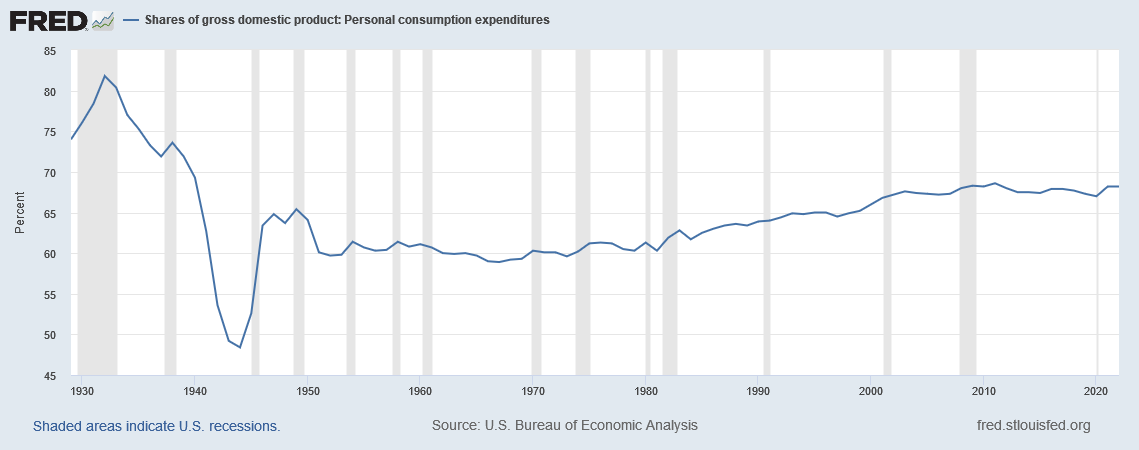 [Speaker Notes: Source: https://fred.stlouisfed.org/series/DPCERE1A156NBEA]
Investment, as a share of GDP1929 – 2022
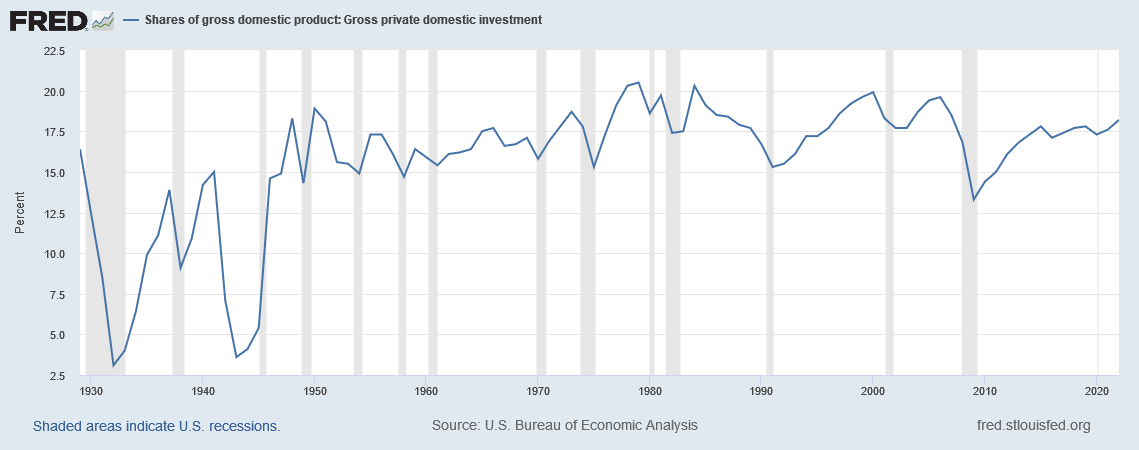 [Speaker Notes: Source: https://fred.stlouisfed.org/series/A006RE1A156NBEA]
Government Purchases, as a share of GDP1929 - 2022
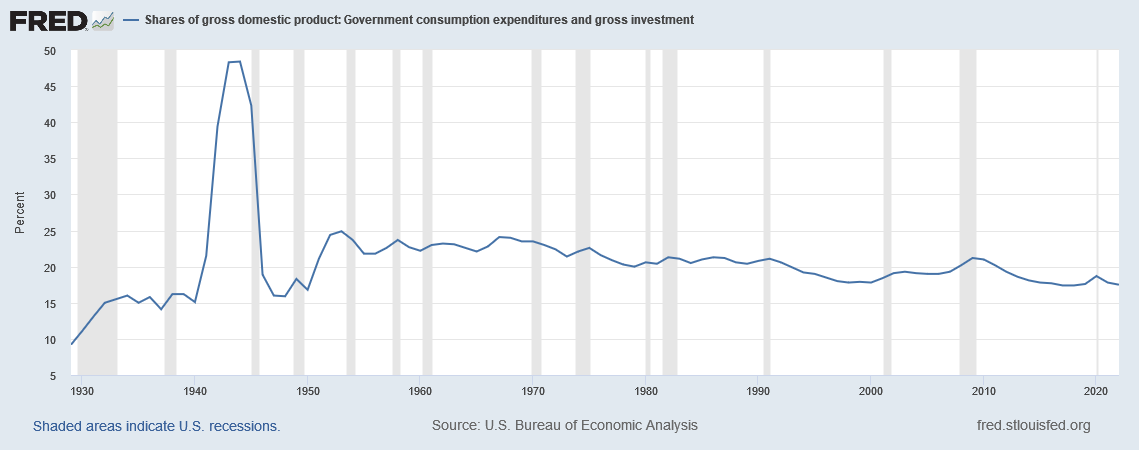 [Speaker Notes: Source: https://fred.stlouisfed.org/series/A822RE1A156NBEA]
Exports, Imports, Net Exports, as a share of GDP1929 - 2022
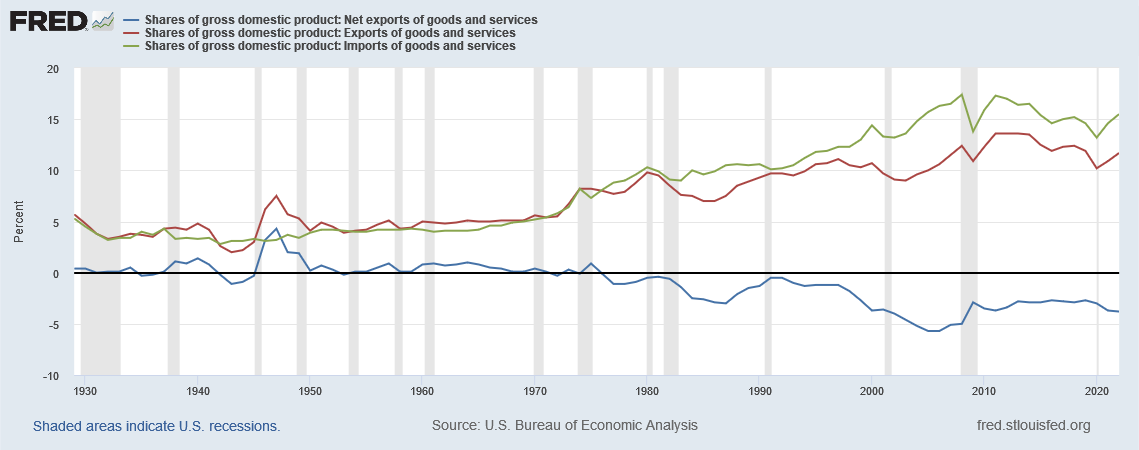 [Speaker Notes: Source: https://fred.stlouisfed.org/series/B020RE1A156NBEA (exports), https://fred.stlouisfed.org/series/B021RE1A156NBEA (imports), and https://fred.stlouisfed.org/series/A019RE1A156NBEA (net exports).]
Net Exports, as a share of GDP1929 - 2022
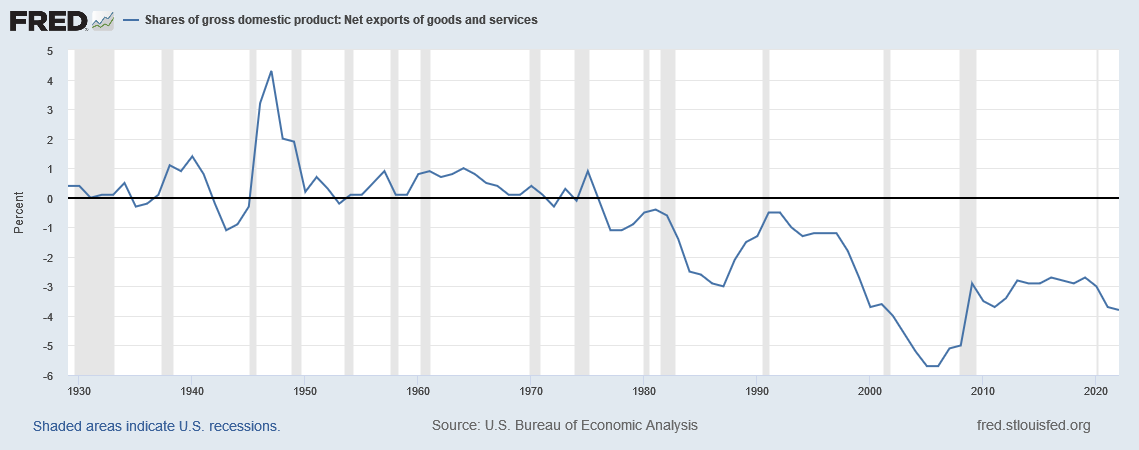 [Speaker Notes: Source: https://fred.stlouisfed.org/series/A019RE1A156NBEA]
Where to find US data
Bureau of Economic Analysis, U.S. Department of Commerce: http://bea.gov
Federal Reserve Bank of St. Louis: http://research.stlouisfed.org/fred2/categories/18
CHAPTER 5 MEASURING A NATION’S INCOME
Nominal and Real GDP
How can we measure a nation’s productive activity so that the numbers can be compared across time?
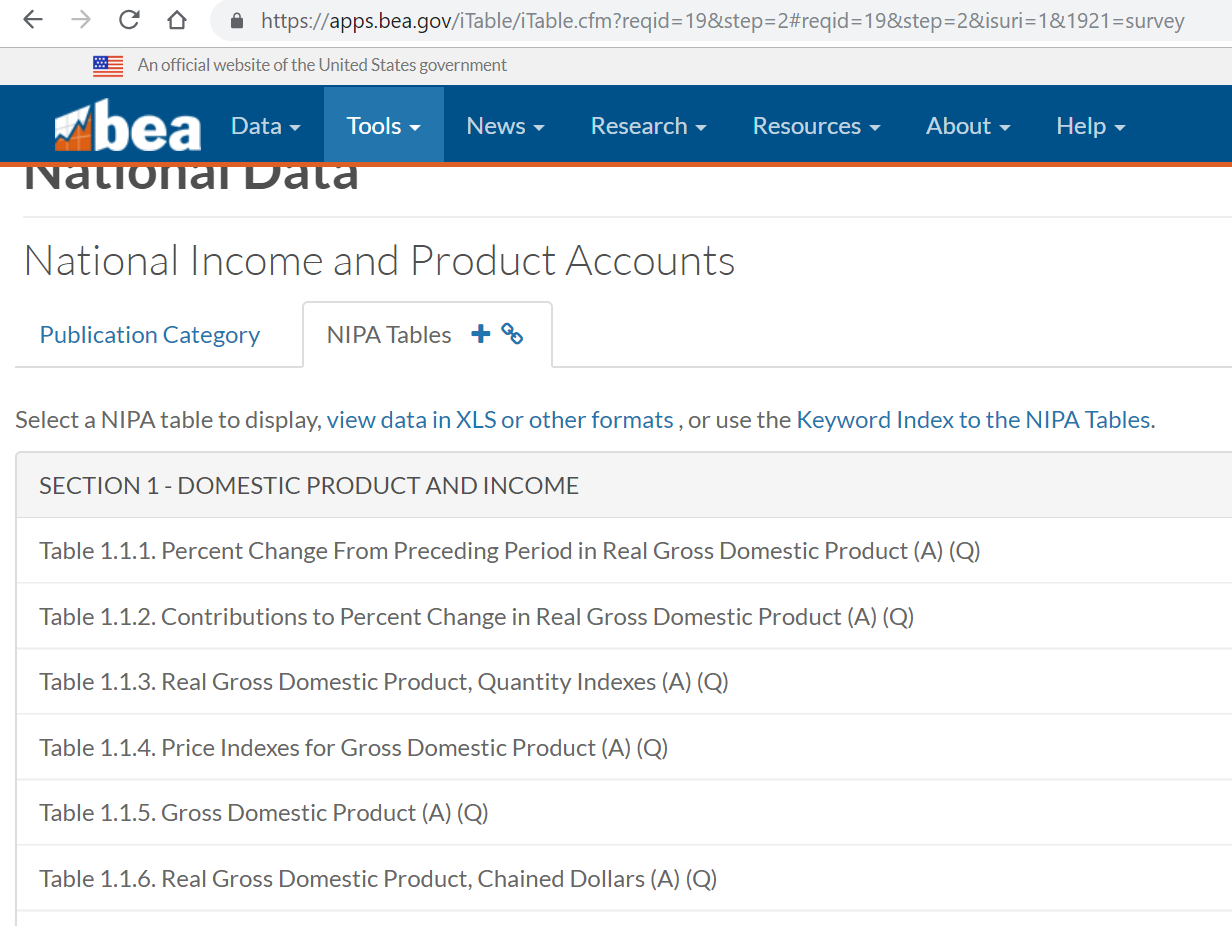 GDP: nominal and real
GDP comes in two flavors:
Nominal GDP (also called GDP at current prices), and
Real GDP (also called GDP at constant prices)
So, when you see or hear a discussion of GDP, be sure to ask, “Nominal or real?”
Gross Domestic Product, Nominal
Nominal GDP is the total market value of all final goods and services produced within a country in a given period of time.
The market value is calculated using current prices, the prices that prevailed when the production took place.
For example, the nominal GDP of the United States in 2022 was $25,462.7 billion, according to the U.S. Department of Commerce 
Given a mid-year population of 333,595,000 (est.) the per capita nominal GDP was $76,328.
[Speaker Notes: Sources:GDP: Table 1.1.5 at https://apps.bea.gov/iTable/iTable.cfmGDP per capita and mid-year population: Table 7.1Data downloaded on September 14, 2023
This is also available at https://fred.stlouisfed.org/series/GDPA.]
Gross Domestic Product, Real
Real GDP is the total market value of all final goods and services produced within a country in a given period of time.
The market value is calculated using constant prices, which are the prices that prevailed in a benchmark year called the base year.
For example, the real GDP of the United States in 2022 was $20,014.1 billion in 2012 dollars, according to the U.S. Department of Commerce 
Given a mid-year population of 333,595,000 (est.) the per capita real GDP was $59,995 in 2012 dollars
[Speaker Notes: Sources:GDP: Table 1.1.6 at https://apps.bea.gov/iTable/iTable.cfmGDP per capita and mid-year population: Table 7.1Data downloaded on September 14, 2023
This is also available at https://fred.stlouisfed.org/series/GDPCA.]
Nominal and Real GDP
Note that the base year’s nominal and real GDP must be the same.
Nominal and Real GDP
U.S. Nominal and Real GDP, 1929-2021
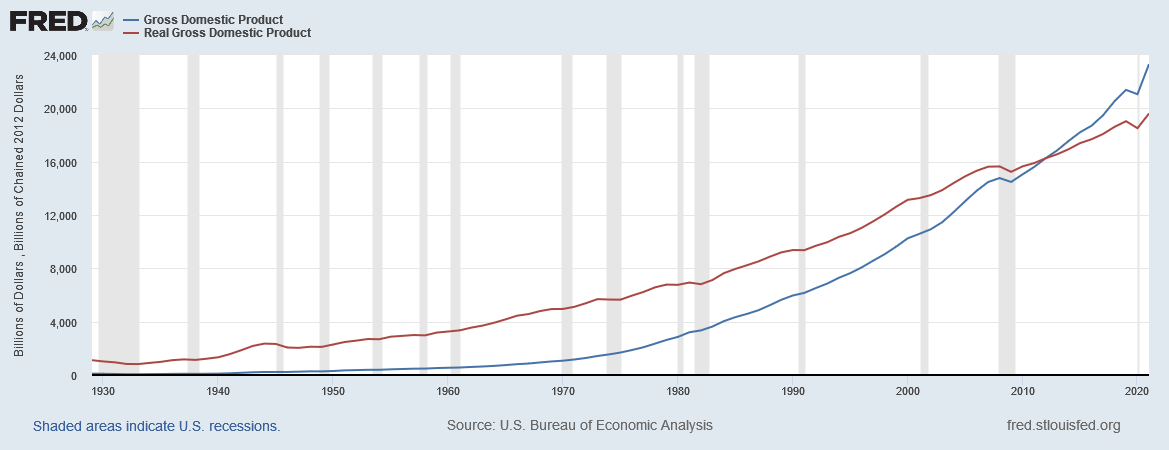 Real GDP: https://fred.stlouisfed.org/series/GDPCA
Nominal GDP: https://fred.stlouisfed.org/series/GDPA
[Speaker Notes: Downloaded from http://research.stlouisfed.org/fred2/ on January 19, 2023.
Notice that the red line (nominal GDP) is steeper than the blue line (real GDP).   That’s because prices generally rise over time.  So, nominal GDP grows at a faster rate than real GDP.  
Question: What is the significance of the two lines crossing in 2012?
Answer:  2012 is the base year for this real GDP data, so RGDP = NGDP in 2012.  Before 2012, RGDP > NGDP. After 2012, RGDP < NGDP.  This is intuitive if you think about it for a minute: Take 1970.  When the economy’s output of 1970 is measured in the (then) current prices, GDP is about $1 trillion.  Between 1970 and 2000, most prices have risen.  Hence, if you value the country’s 1970 using the higher year-2000 prices (to get real GDP), you get a bigger value than if you measure 1970’s output using the low 1970 prices (nominal GDP).  This explains why real GDP is larger than nominal GDP in 1970 (as in most or all years before the base year).]
Growth Rate of Nominal and Real GDP, USA
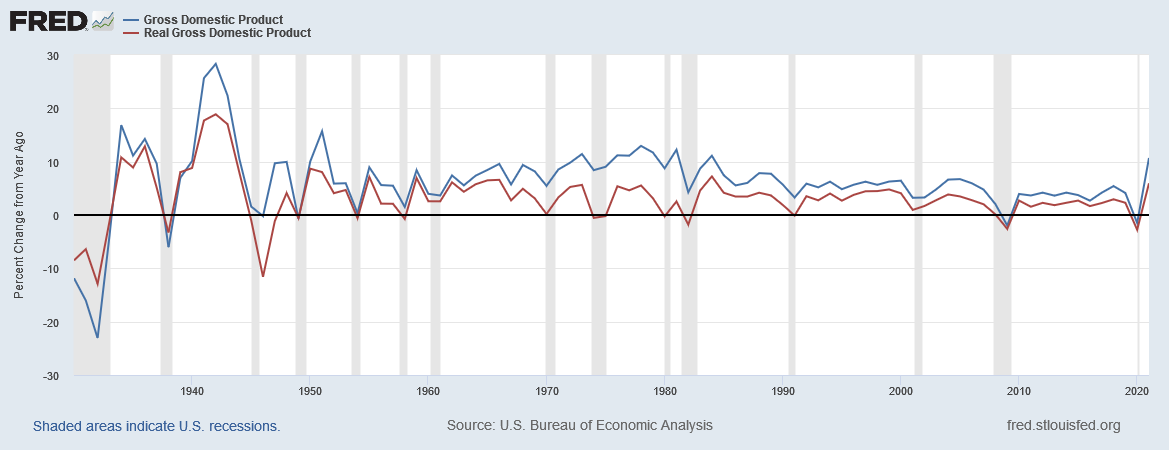 [Speaker Notes: Downloaded from FRED on Janruary 19, 2023.Real Gross Domestic Product Growth Rate (A191RL1A225NBEA)
https://fred.stlouisfed.org/series/A191RL1A225NBEA

Gross Domestic Product Growth Rate (A191RP1A027NBEA)
https://fred.stlouisfed.org/series/A191RP1A027NBEA]
Nominal vs. Real GDP
Video: https://youtu.be/rGqhTQyY6g4
CHAPTER 5 MEASURING A NATION’S INCOME
International GDP comparisons
How can we measure national productive activity so that the numbers can be compared across nations?
International Comparisons
When the GDP numbers for various countries’ are compared, the same currency units must be used
There are two ways of converting from national currencies to a common currency, such as the US dollar
Use market exchange rates
Use a common set of prices (PPP)
Market Exchange Rate Method
Step 1: Look up Mexico’s GDP in Mexico’s currency, the peso
Step 2: Look up how many US dollars one Mexican peso is worth
Step 3: Multiply the numbers in Steps 1 and 2
This gives you Mexico’s GDP in US dollars
If the GDPs of two countries are both expressed in US dollars, they can be compared head to head

There’s another way to calculate Mexico’s GDP in US dollars …
Market Exchange Rate Method
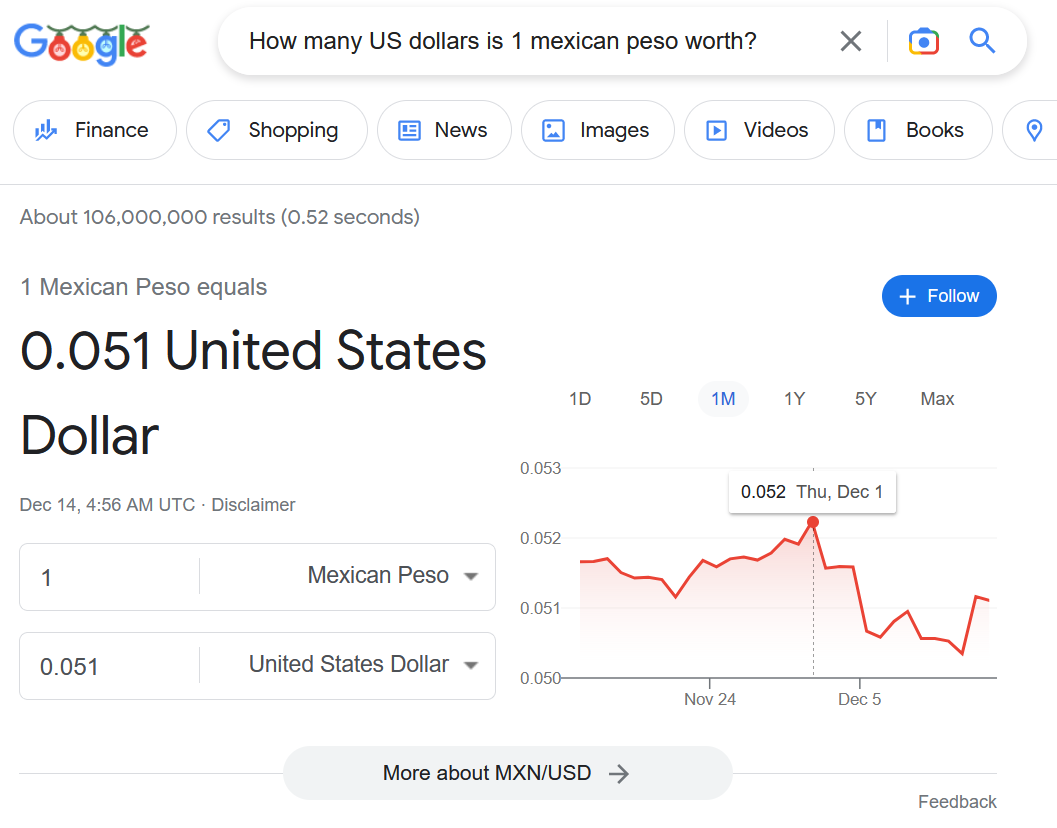 As on December 13, 2022
[Speaker Notes: Information accessed on December 13, 2022]
Purchasing Power Parity Method
Step 1: Find out the quantities of all the final goods that were produced in Mexico during 2016
Step 2: Find out the prices of those goods in the United States—not Mexico—in 2016. 
These prices are in US dollars
Step 3: Calculate Mexico’s GDP in US dollars, by
Step 3a: multiplying the quantities in Step 1 by the corresponding prices in Step 2 and 
Step 3b: then adding the results obtained in Step 3a
Let’s Compare GDP!
Let’s Compare GDP per capita!
Comparing by purchasing power parity, the average resident of Luxembourg earns 170 times what the average resident of Burundi earns.
Comparing by market exchange rates, the average resident of Luxembourg earns 572 times what the average resident of Burundi earns.
Growth Matters a Lot
There are huge differences in growth rates too
And differences in growth rates can matter a lot over time
So, even small increases in annual growth rates can make a big difference if sustained over a long time.
Data Sources
GDP (current US$): https://data.worldbank.org/indicator/NY.GDP.MKTP.CD 
GDP, PPP (current international $): https://data.worldbank.org/indicator/NY.GDP.MKTP.PP.CD 
GDP per capita (current US$): https://data.worldbank.org/indicator/NY.GDP.PCAP.CD 
GDP per capita, PPP (current international $): https://data.worldbank.org/indicator/NY.GDP.PCAP.PP.CD 
GDP growth (annual %): https://data.worldbank.org/indicator/NY.GDP.MKTP.KD.ZG 
GDP per capita growth (annual %): https://data.worldbank.org/indicator/NY.GDP.PCAP.KD.ZG
Basic Facts of Wealth
Video: https://youtu.be/PzAr_mL0Qd8
CHAPTER 5 MEASURING A NATION’S INCOME
Is GDP a good measure of economic well-being?
No, but it is the best one-number measure we have
CHAPTER 5 MEASURING A NATION’S INCOME
There’s a lot that’s missing in GDP
Where to begin!
Inequality, work done in home, volunteer work, illegal work, leisure, environment, disasters, …
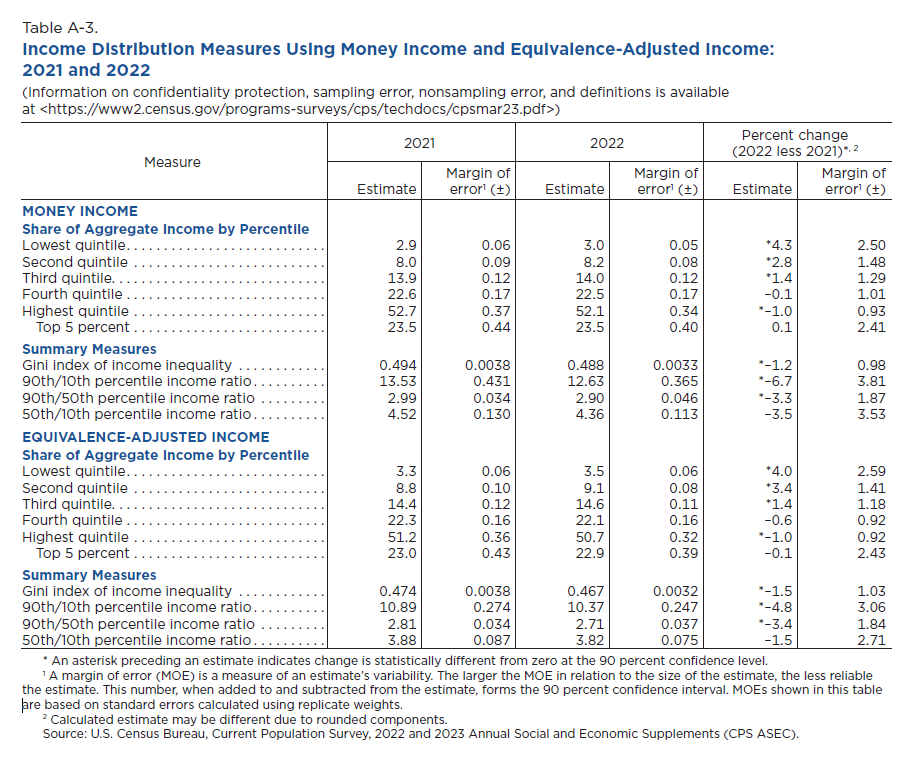 CHAPTER 5 MEASURING A NATION’S INCOME
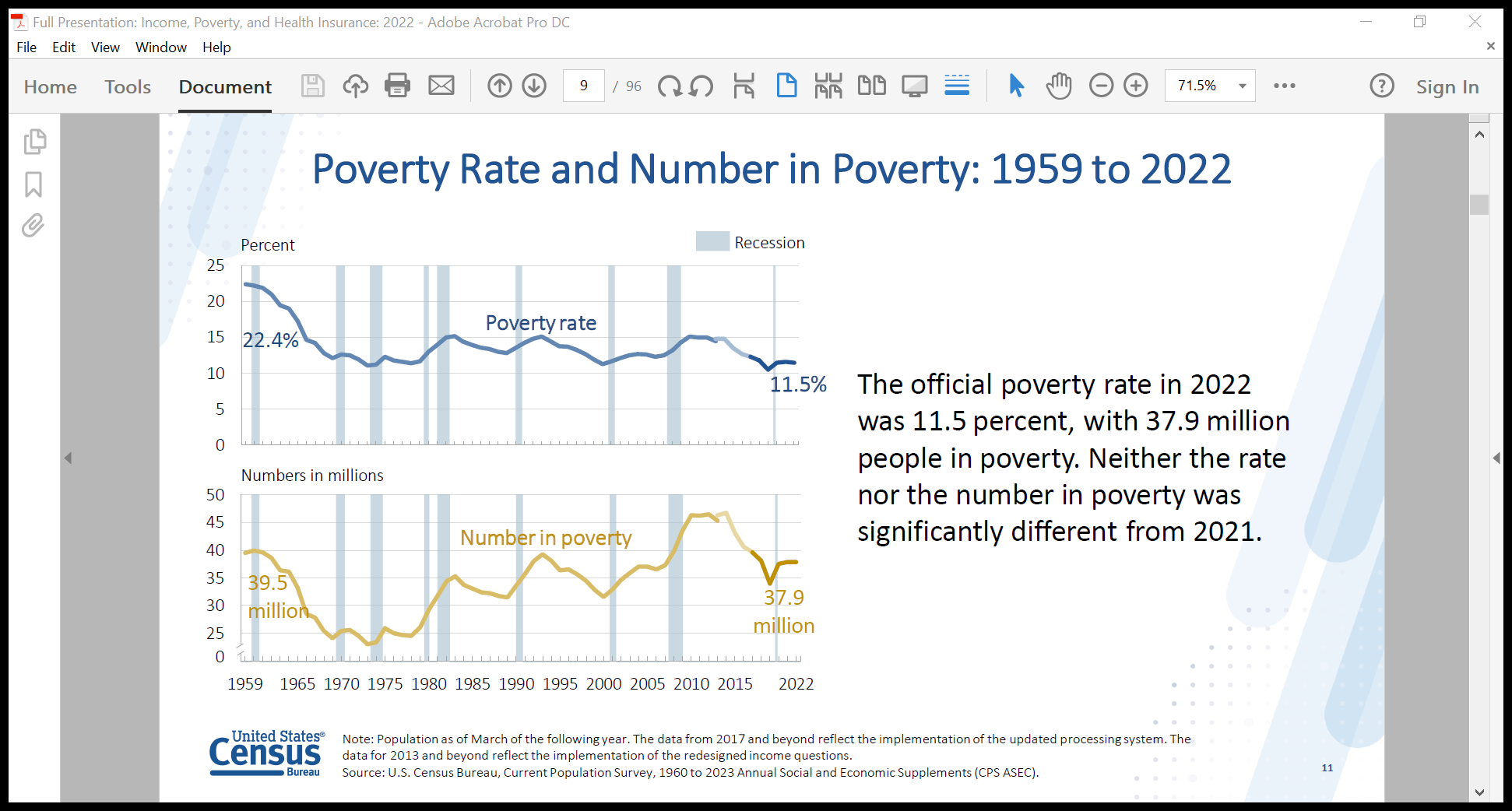 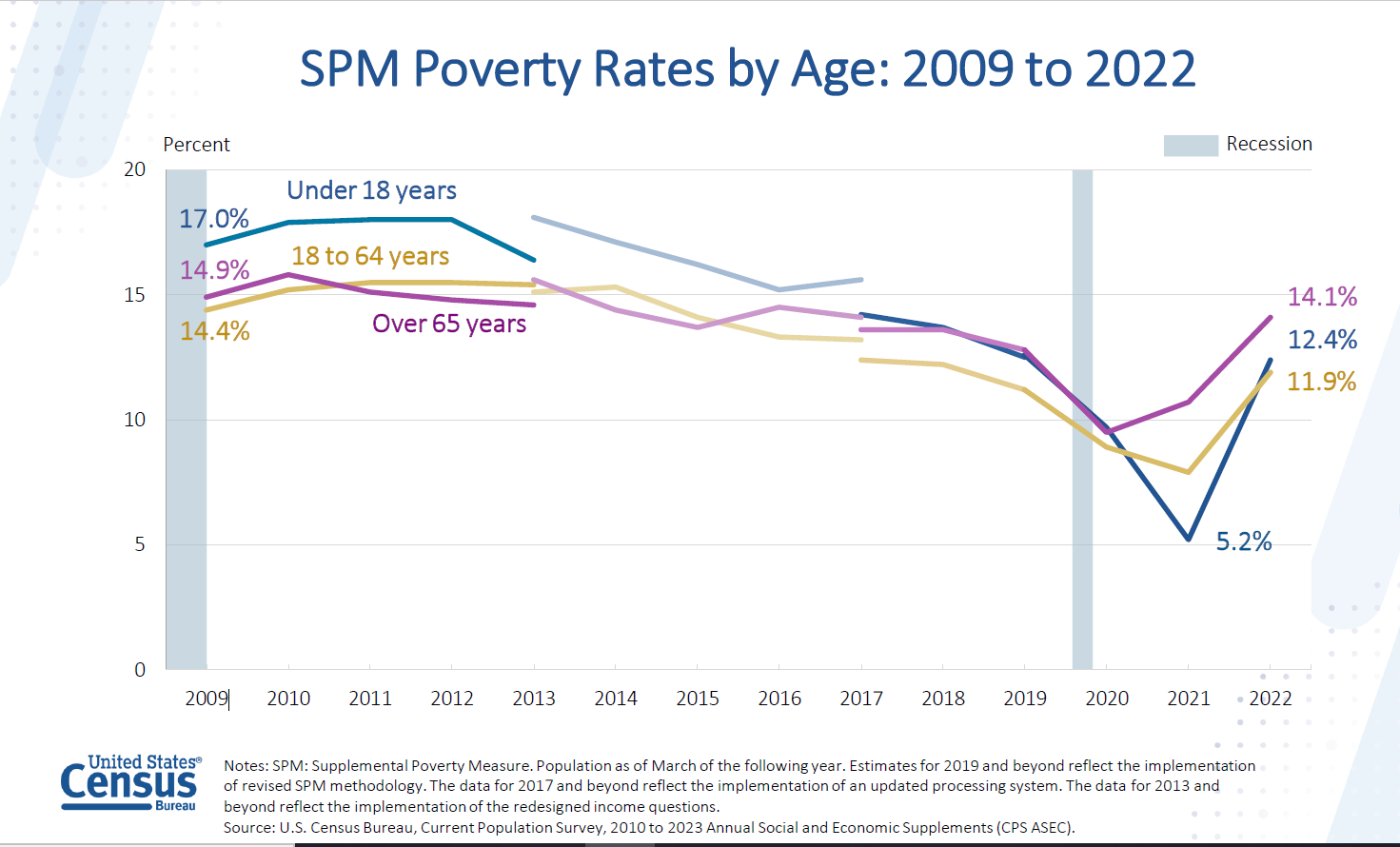 CHAPTER 5 MEASURING A NATION’S INCOME
Leisure Reduces GDP
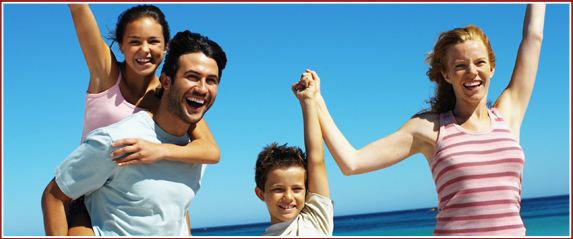 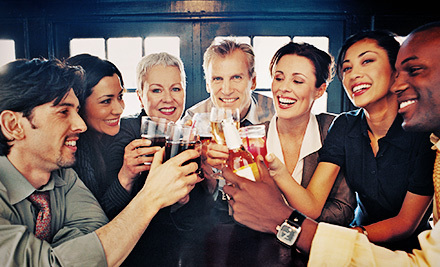 GDP Doesn’t Count Illegal Work
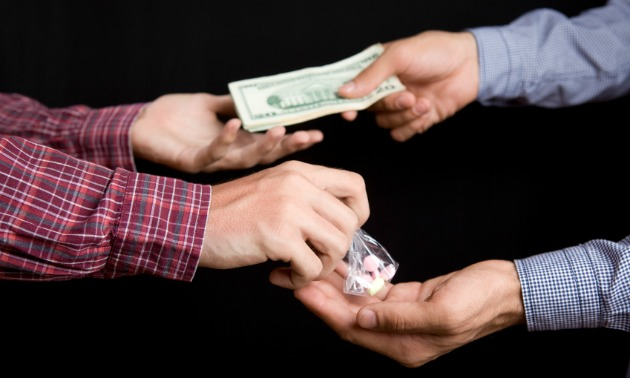 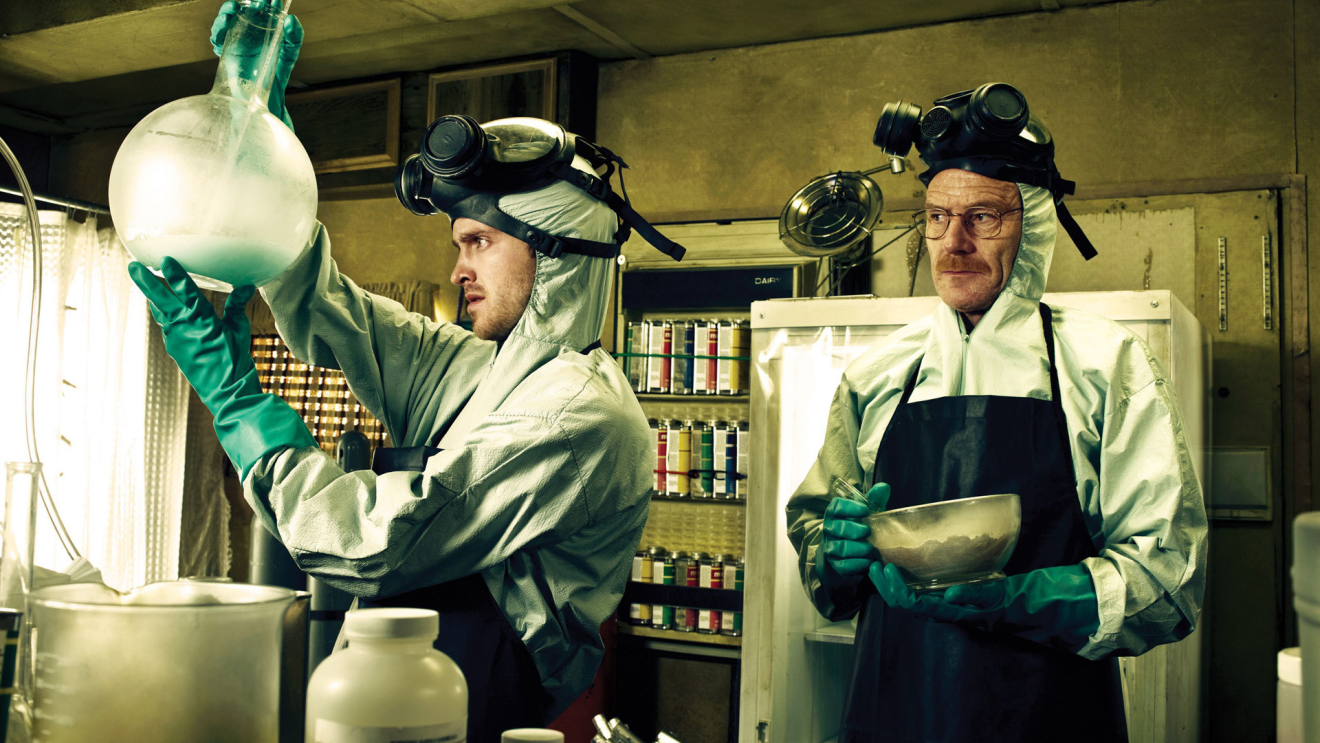 Jesse: “All this hard work, Mr. White! What’s the point? They won’t even count it in GDP!”
GDP Doesn’t Count Work at Home
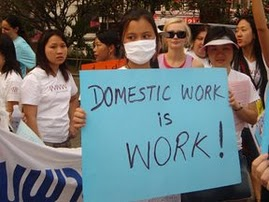 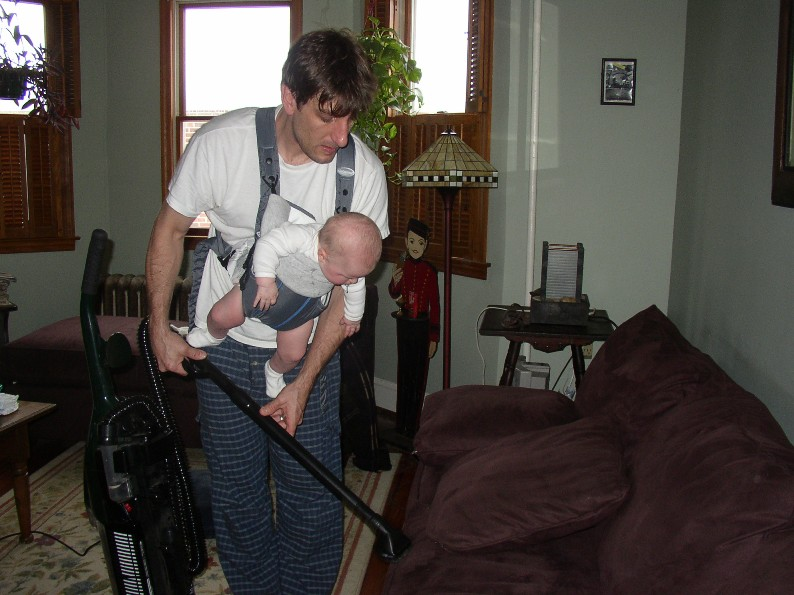 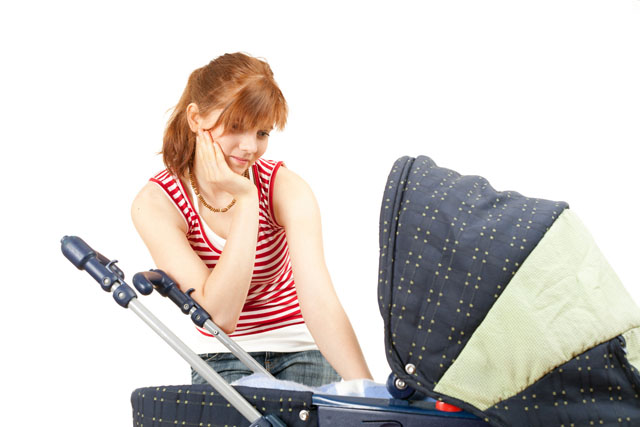 GDP Doesn’t Count Volunteer Work
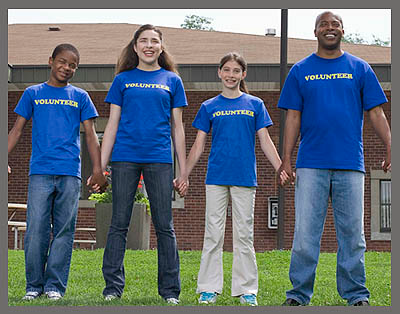 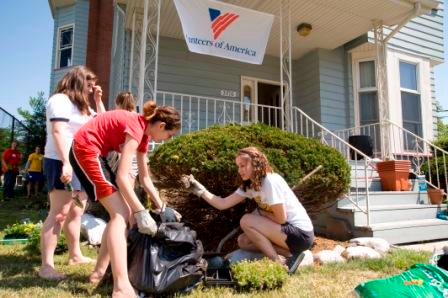 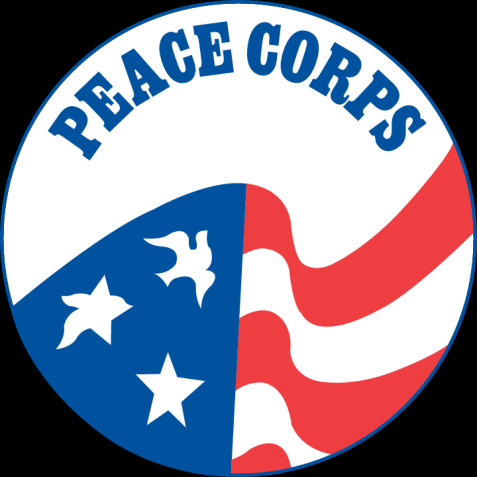 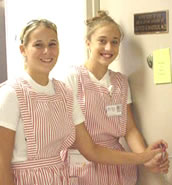 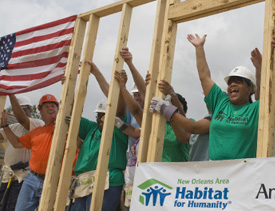 GDP Ignores Environmental Damage
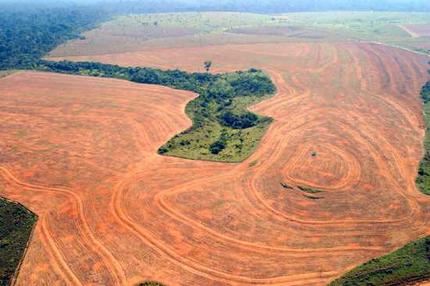 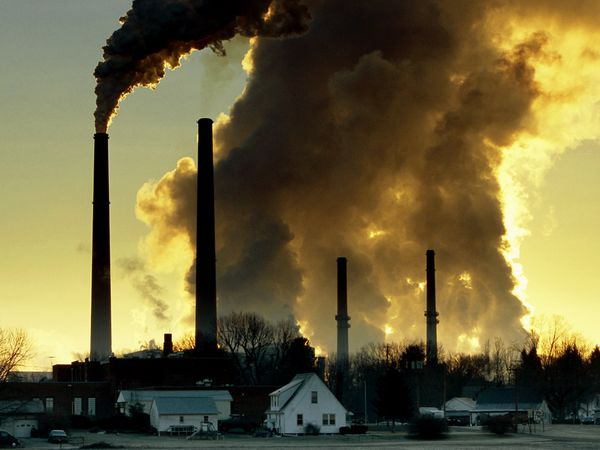 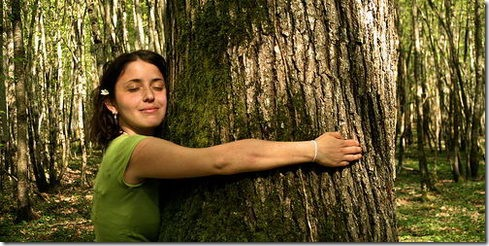 GDP Ignores Consumer Surplus
Free digital technology
Free Apps, Google, Google maps, Wikipedia, OpenOffice, YouTube
Freely available education
Khan Academy, Coursera

None of this adds to GDP
Users would be willing to pay but don’t. They get Consumer Surplus
CHAPTER 5 MEASURING A NATION’S INCOME
Disasters May Raise GDP
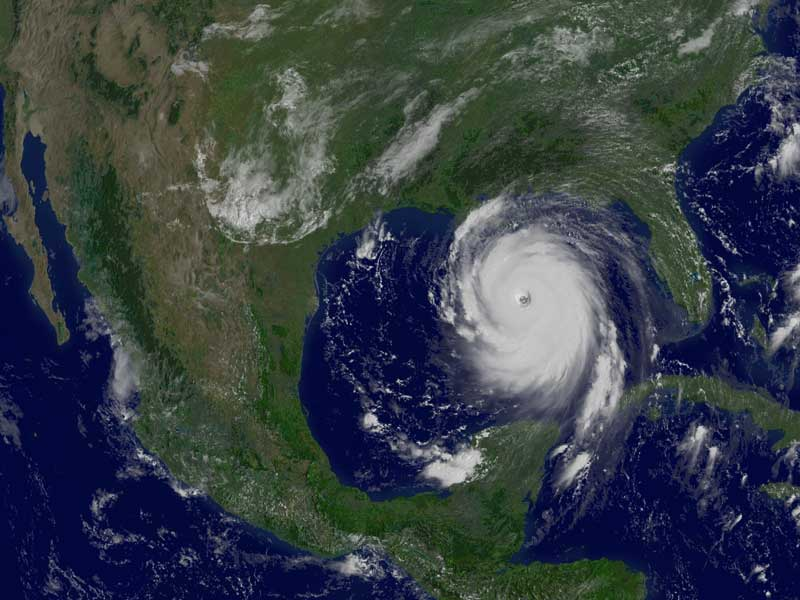 GDP And Economic Well-being
GDP is the best single measure of the economic well-being of a society. 
GDP per person tells us the income and expenditure of the average person in the economy.
CHAPTER 5 MEASURING A NATION’S INCOME
Table 3: GDP and the Quality of Life
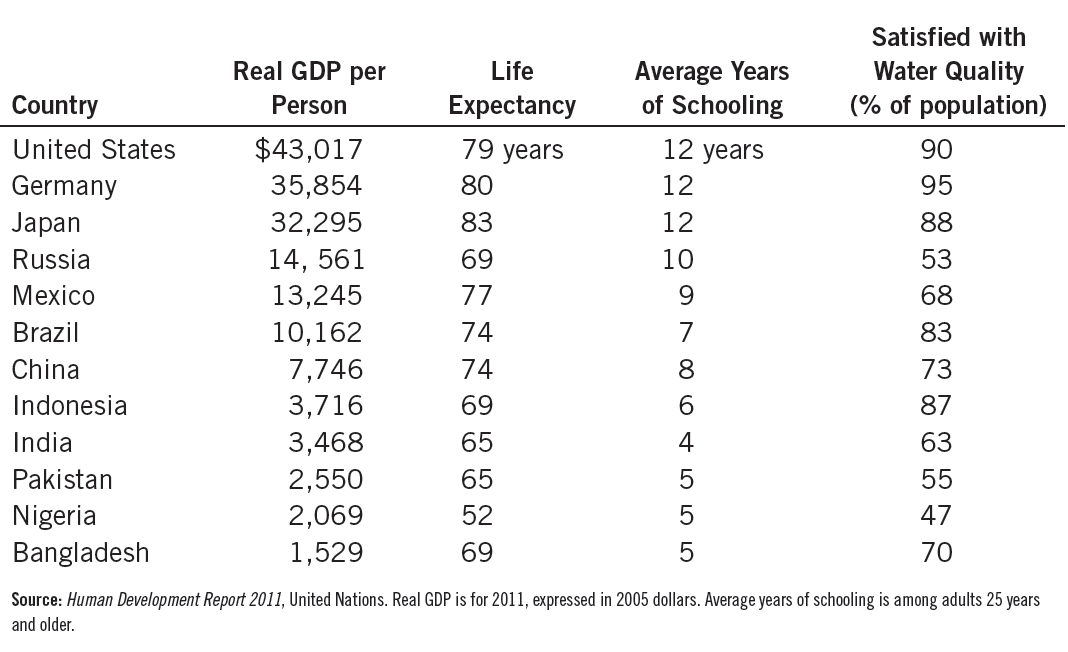 The table shows GDP per person and three other measures of the quality of life for twelve major countries.
Robert Kennedy on GDP
[Gross Domestic Product] does not allow for the health of our children, the quality of their education, or the joy of their play. It does not include the beauty of our poetry or the strength of our marriages, the intelligence of our public debate or the integrity of our public officials. It measures neither our courage, nor our wisdom, nor our devotion to our country. It measures everything, in short, except that which makes life worthwhile, and it can tell us everything about America except why we are proud that we are Americans.
CHAPTER 5 MEASURING A NATION’S INCOME
Real GDP Per Capita and the Standard of Living
Video: https://youtu.be/Z0qHA93oOSc
CHAPTER 5 MEASURING A NATION’S INCOME
Any questions?
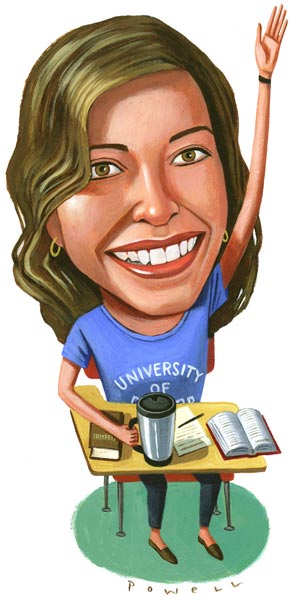 CHAPTER 5 MEASURING A NATION’S INCOME
Summary
Because every transaction has a buyer and a seller, the total expenditure in the economy must equal the total income in the economy.
Gross Domestic Product (GDP) measures an economy’s total expenditure on newly produced goods and services and the total income earned from the production of these goods and services.
CHAPTER 5 MEASURING A NATION’S INCOME
Summary
GDP is the market value of all final goods and services produced within a country in a given period of time.
GDP is divided among four components of expenditure: consumption, investment, government purchases, and net exports.
CHAPTER 5 MEASURING A NATION’S INCOME
Summary
Nominal GDP uses current prices to value the economy’s production. Real GDP uses constant base-year prices to value the economy’s production of goods and services.
The GDP deflator—calculated from the ratio of nominal to real GDP—measures the level of prices in the economy.
CHAPTER 5 MEASURING A NATION’S INCOME
Summary
GDP is a good measure of economic well-being because people prefer higher to lower incomes.
It is not a perfect measure of well-being because some things, such as leisure time and a clean environment, aren’t measured by GDP.
CHAPTER 5 MEASURING A NATION’S INCOME